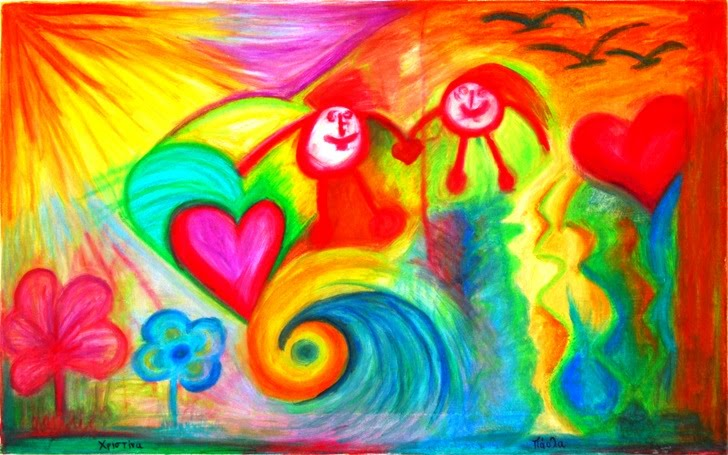 Τακτικεσ επιτυχιασ στον εξω κοσμο  17
Ασίκη Ζωή / 1ο Δημοτικό Σχολείο Ελευθερούπολης
Τακτικές επιτυχίας στον έξω κόσμο
Το παιδί  για να βγει στον έξω κόσμο χρειάζεται από τους γονείς:
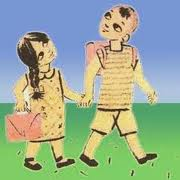 «Μπορώ να πηγαίνω παντού               μόνος -η μου»
«Έχω δίπλα μου ανθρώπους που με στηρίζουν»
Τους φίλους μου.
Ανθρώπους εμπιστοσύνης.
Ξέρω τα δυνατά μου σημεία αλλά κα τις αδυναμίες μου και δε διστάζω να ζητήσω πληροφορίες.
« Μπορώ να χρησιμοποιήσω την τεχνολογία»
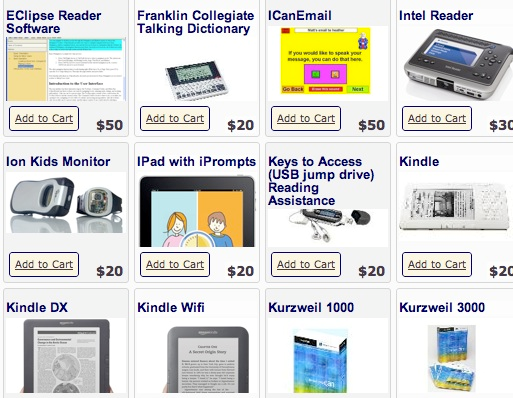 «Η επανάληψη  βοηθάει τη μνήμη μου»
Οδηγίες  με σαφή και συνοπτικό τρόπο
Πληροφορίες
Ονόματα
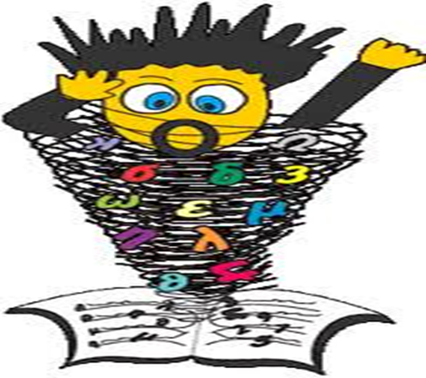 «Μπορώ να οργανωθώ και να τα καταφέρω»
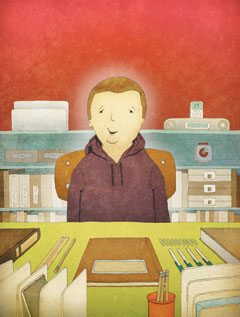 «Με δυσκολεύει το ρολόι και δεν έχω καλή αίσθηση του χρόνου»
«Με βοηθούν τα οπτικά ερεθίσματα»
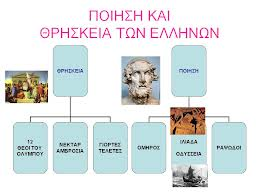 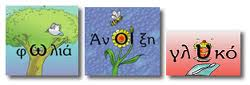 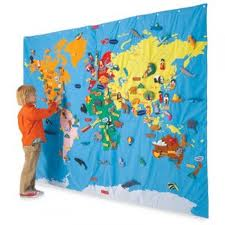 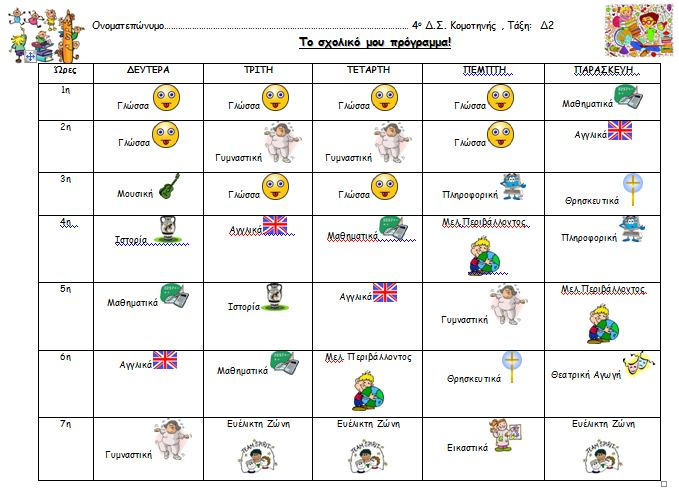 «Θέλω να είμαι πιο κοινωνικός στις επαφές μου»
«Χρειάζομαι εξάσκηση στη διαχείριση  των χρημάτων»
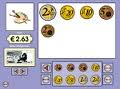 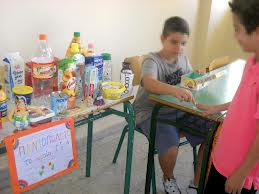 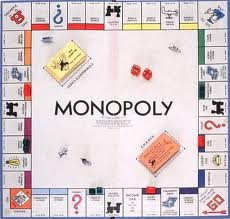 «Βοηθήστε με να βρω το χώρο που μπορώ να αποδώσω»
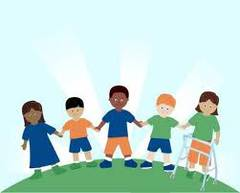 Μπορώ να δοκιμάσω διάφορες  εξωσχολικές    δραστηριότητες και να επιτύχω αν:
2.Ο προπονητής μου  σεβαστεί τις ανάγκες μου και ενισχύσει την αυτοεκτίμησή μου.
1.Η μέθοδος είναι κατάλληλη για εμένα.
«Αφήστε με να πάρω την ευθύνη του εαυτού μου και εγώ θα τα καταφέρω»
Χρειάζομαι:
Λίγη  βοήθεια
Κατάλληλο τρόπο
Περισσότερο χρόνο
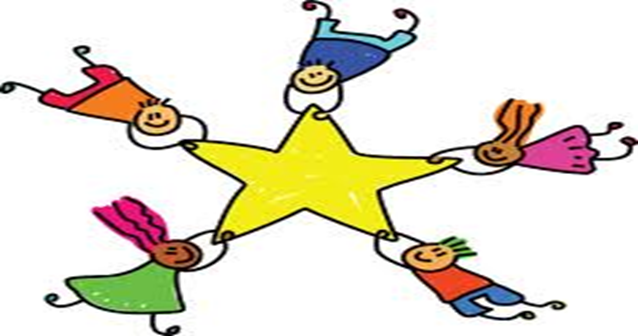 «Μπορώ να προσπαθήσω και να γίνω ότι θέλω όταν μεγαλώσω»
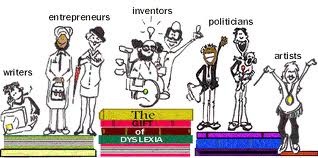 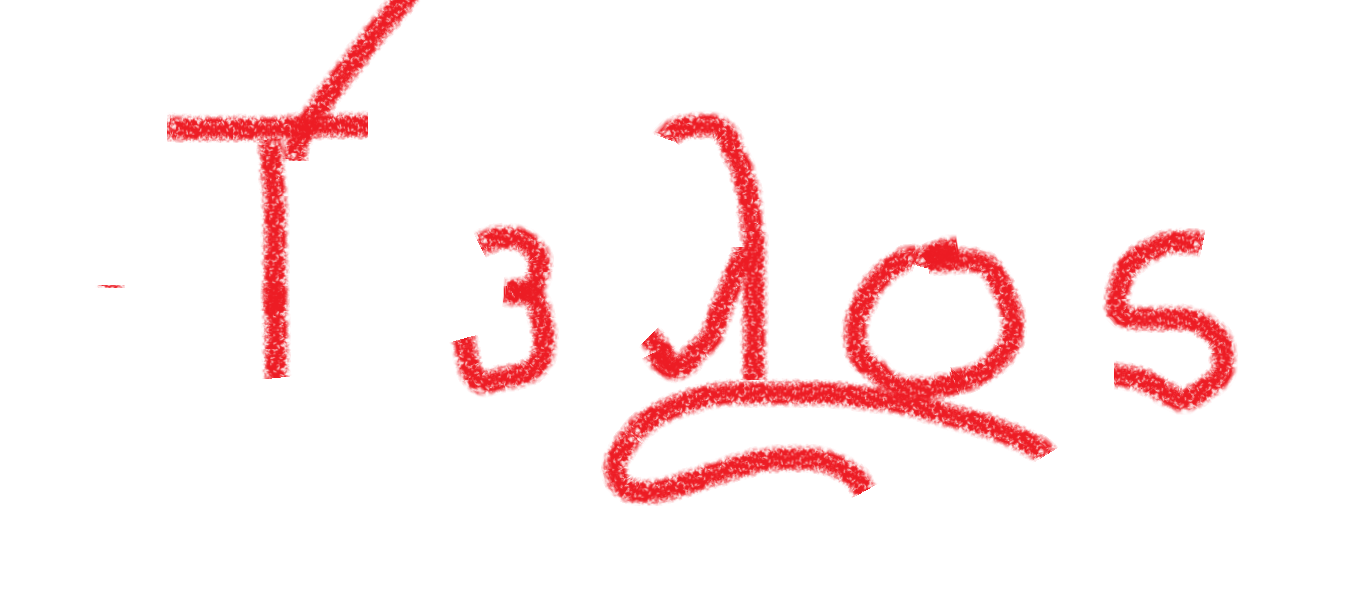